Chemical reactions alter arrangements of atoms
Physical Properties
Physical properties describe a substance
	Definition: characteristics of a substance that can be observed without changing the identity of the substance.
	Examples: shape, size, and volume.
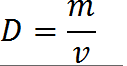 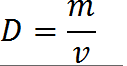 Density
Definition: measure of the amount of matter present in a given volume of a substance. (g/cm3 or g/mL)
D = Density
M = Mass
V = Volume
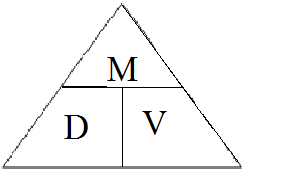 Physical Changes
Definition: Change in any physical property of a substance, not in the substance itself.
		Ex: stretching a rubber band
Change in a substance's state of matter is a physical change.
		Ex: water to ice- still H2O
Circle your level of understanding of these concepts: 

1 2 3	 4
Chemical Changes
Definition: The CHANGE of one substance into another substance.
Ex: Wood burning (flammable) or an iron fence rusting
During a chemical change, combinations of atoms are rearranged to make new substances.
Signs of a Chemical Change
Change in temperature
Change in color
Formation of bubbles
Formation of a solid
Circle your level of understanding of these concepts: 

1 2 3	 4
Thermodynamics
When chemical reactions occur, energy is converted. (Potential chemical energy is released)
This process is called thermodynamics, “thermo” meaning heat, which we know is a measure of energy.
Exothermic or Endothermic
If the chemical reaction gives off heat, it is exothermic. “Exo” means “external”, like exit. 
Would this feel hot or cold? ___
If the chemical reaction absorbs heat, it is endothermic. “Endo” means “within”, like “endoscope”.
Would this feel hot or cold? ___
Circle your level of understanding of these concepts: 

1 2 3	 4